Maps
Introduction to Data Visualization
The Graduate Center at CUNY
Michelle A. McSweeney
A question
What makes a map different from a visualization?
What makes a map different from an image?
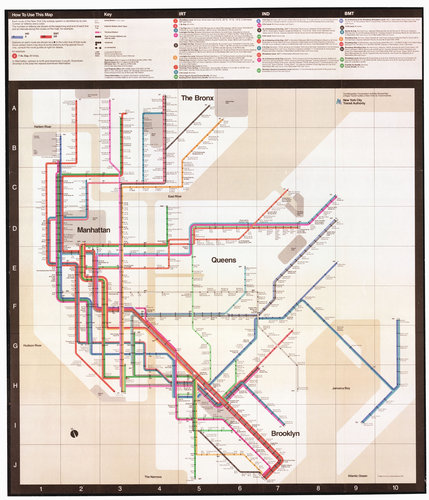 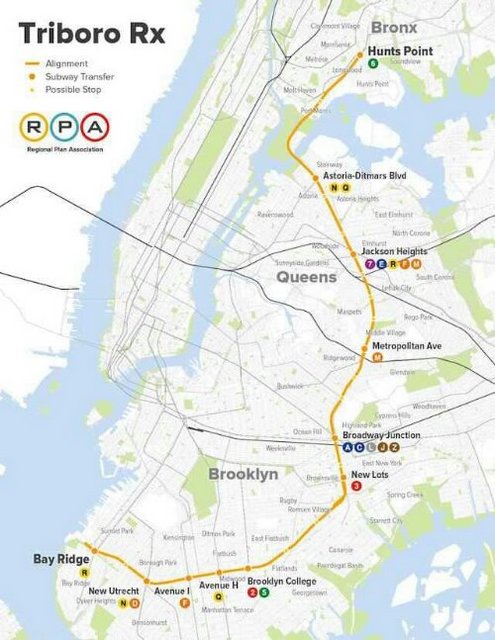 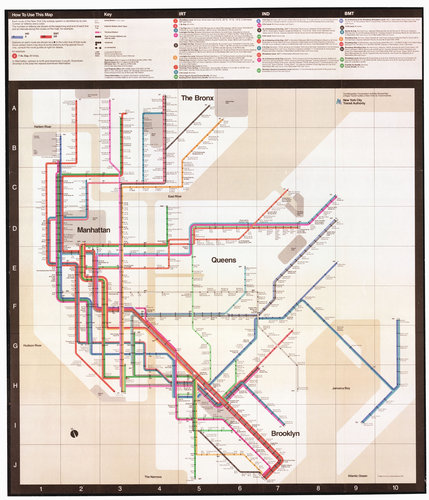 Maps As…
Referents
Event is happening in this place
Proxy for spatial categories
Containers
Map boundaries are essential to the visualization
Spatial Analysis 
New findings by combining spatial datasets
Maps to represent…
People
Places
Things
Events

… All against a backdrop of space/location
Thematic Mapping: Numerical Chloropleth
Thematic Mapping: Categorical Chloropleth
Thematic mapping: Categorical Chloropleth
Six ethnographical maps, illustrative of "The natural history of man," and "Researches into the physical history of mankind." By James Cowles Prichard 1851
Thematic Mapping
Stacked Bar Chart
www.lucify.com/the-flow-towards-europe/
Graduated Symbols
www.therefugeeproject.org/#/2016
Wind Map
hint.fm/wind
Space is subjective
Cartographic facts are only facts within a specific cultural perspective. We start to understand how maps are far from being “a transparent opening to the world” are but “a particular human way… of looking at the world.”
Harley, pg 3
[Speaker Notes: Mercator Projection]
[Speaker Notes: Robinson Projection similar to Winkel-Triple, NatGeo’s fav]
[Speaker Notes: Peterson Projection]
Geoid
BUT…Statistics is subjective
[Speaker Notes: Natural Breaks]
[Speaker Notes: Equal Intervals]
Chloropleth & Small Multiples
https://www.nytimes.com/interactive/2017/08/07/upshot/music-fandom-maps.html?mcubz=3
Spatial Analysis
Using the concept of space in a non-map visualization

Using graduated symbols against 2 geographies
www.subwaylanguages.
michelleajohnson.com


Versus 

https://tubecreature.com/#/tongues/current/same/*/*/FTTTTF/13/-0.1500/51.5200/
Cultural Analysis
Using a basemap as a the referent to re-imagine a world
https://www.ucpress.edu/blog/wp-content/uploads/2016/12/CityofWomen_SolnitNMNY.png
Traps in Normalization & Causation vs. Correlation
Adding Shape Files
https://data.cityofnewyork.us/City-Government/Neighborhood-Tabulation-Areas/cpf4-rkhq
Geojson or KML are easiest (can use ESRI or MapInfo)
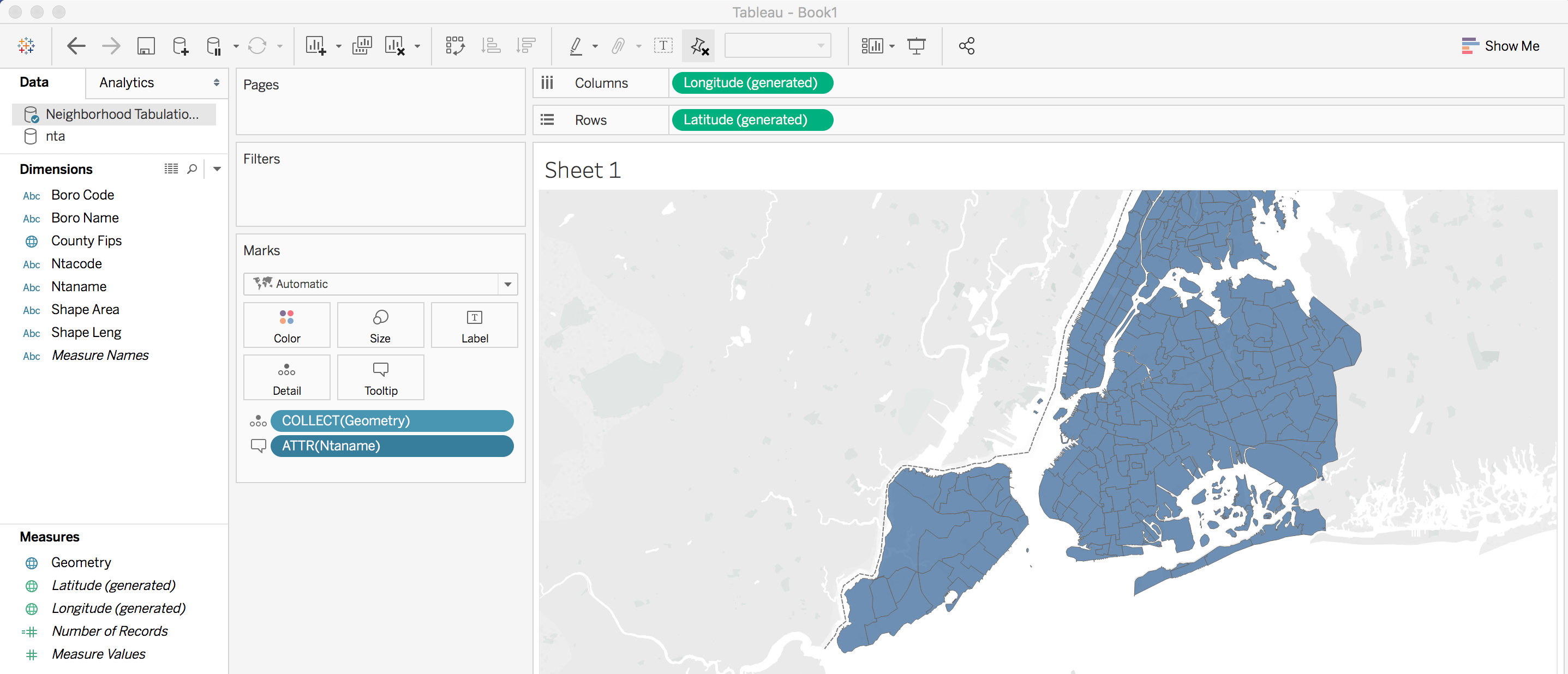